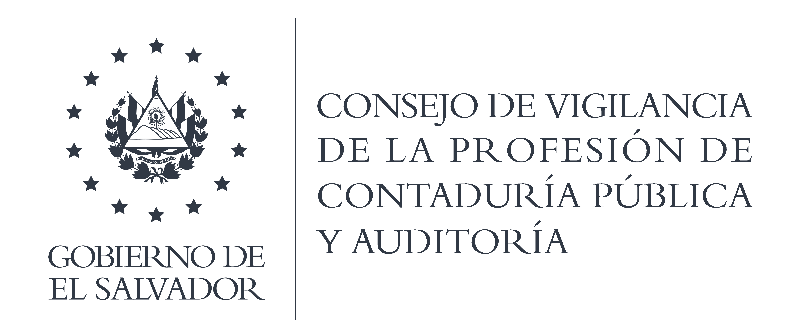 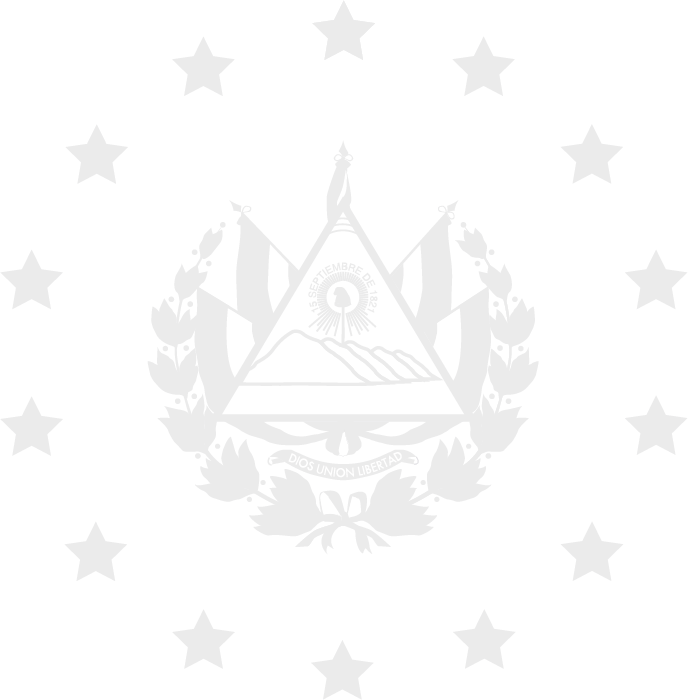 Informe estadístico de laUnidad de Acceso a la Información Pública Tercer Trimestre 2024
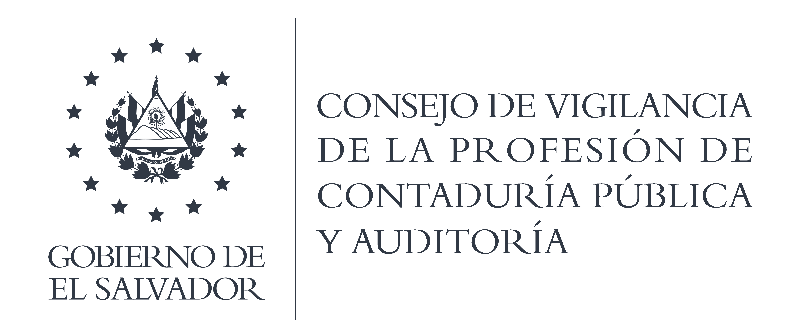 Estadísticas de solicitudes de acceso a la información recibidas de julio a septiembre del año 2024
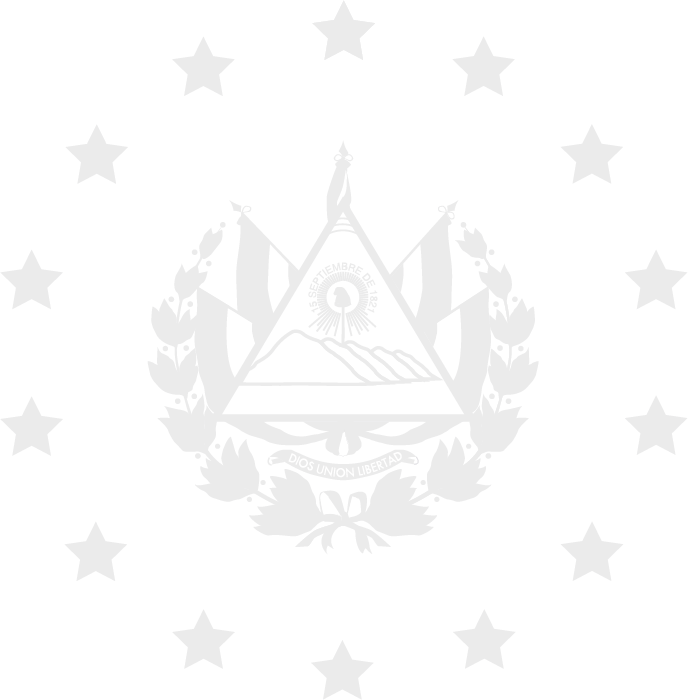 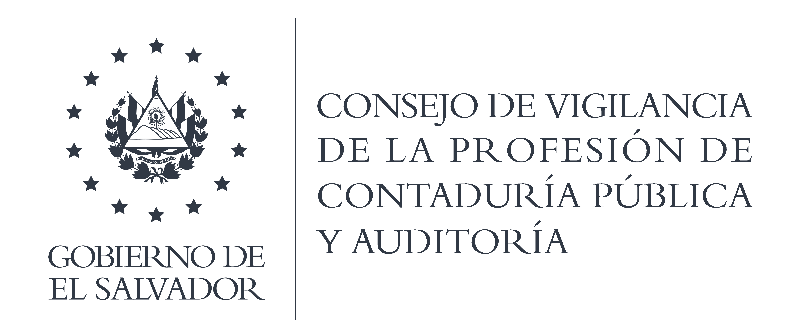 Estadísticas de solicitudes de acceso a la información recibidas de julio a septiembre del año 2024
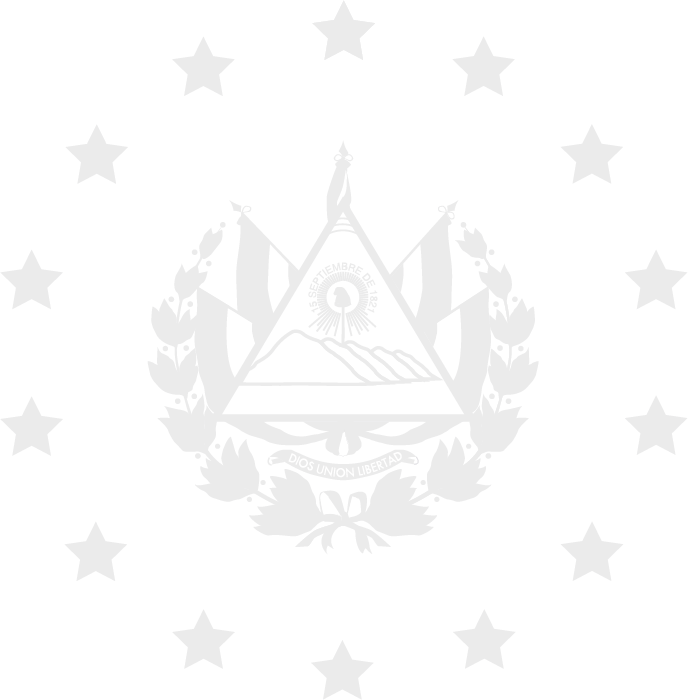 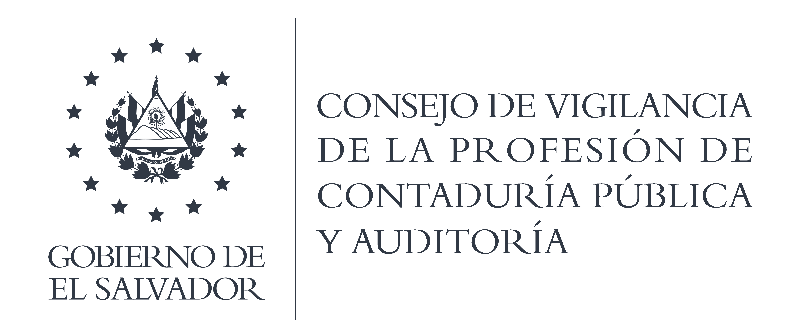 Estadísticas de solicitudes de acceso a la información recibidas de julio a septiembre del año 2024
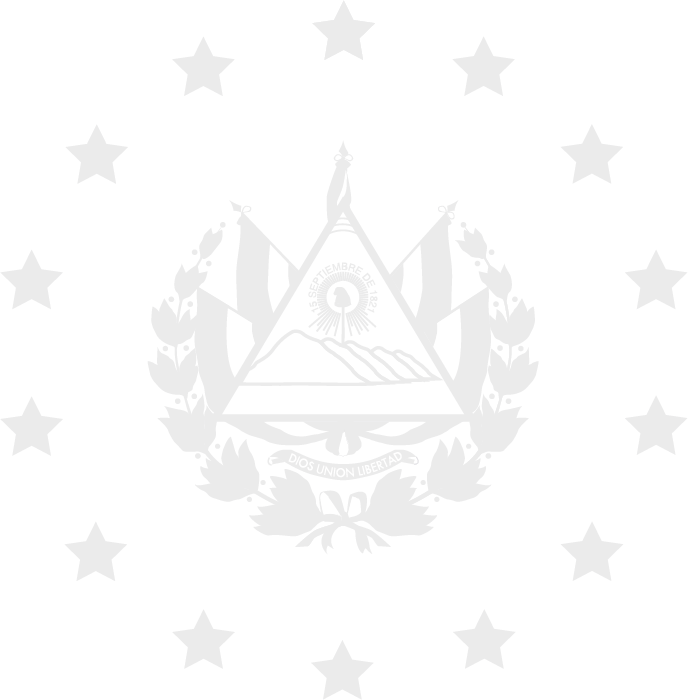 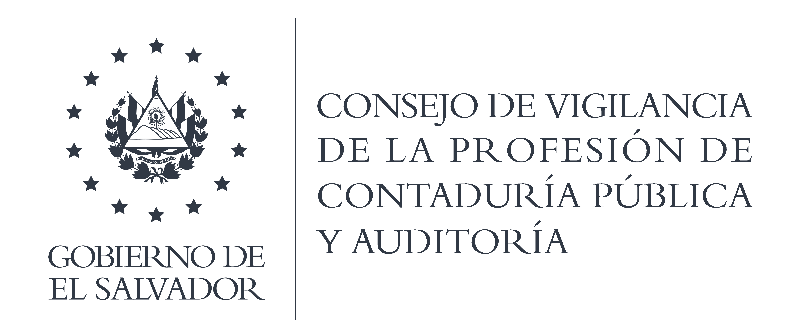 Estadísticas de solicitudes de acceso a la información recibidas de julio a septiembre del año 2024
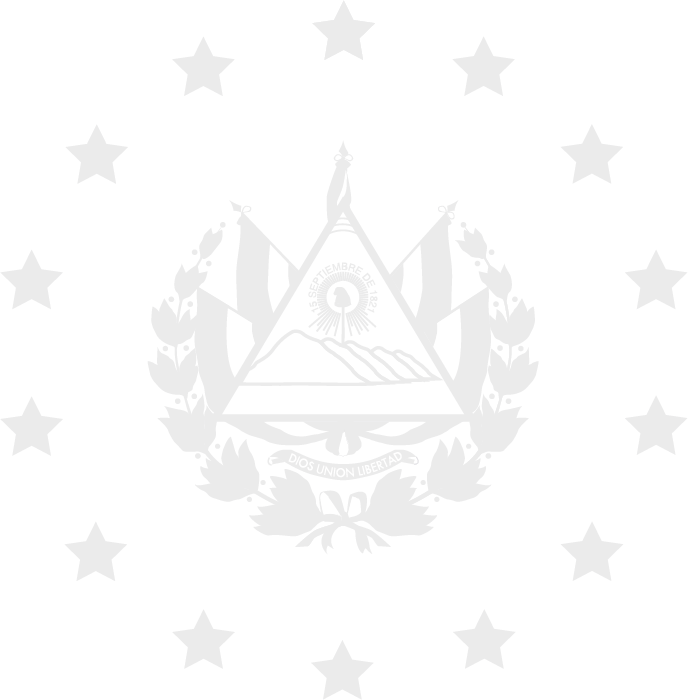